Смяна на ролка
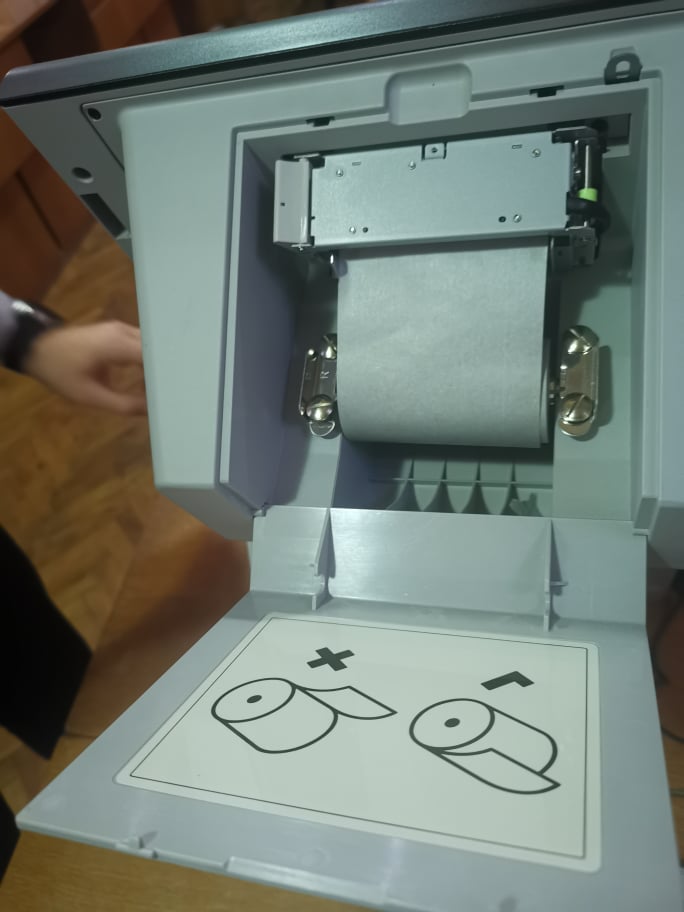